Understanding Standards
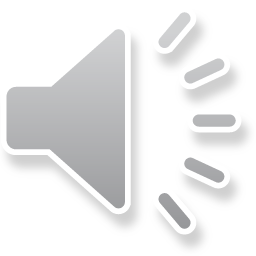 Administration and IT National 5 
Assignment 2020

Circus in the Sky
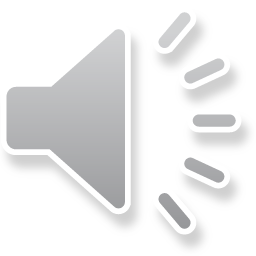 What this presentation covers
Theory workshop (Task 2)
All other tasks in order
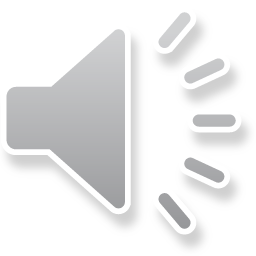 Resources Required
N5 2020 Administration and IT Assignment
N5 2020 Assignment Marking Instructions
Theory workshop sheets (optional)
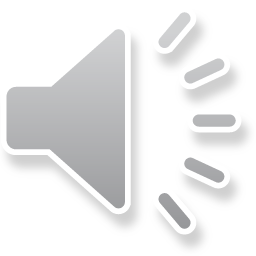 Task 2 – Theory (9 marks)
Outline the use of each of these when using electronic communication.
Outline - candidates must make a brief statement appropriate to the task. 1 mark should be given for each accurate brief statement.
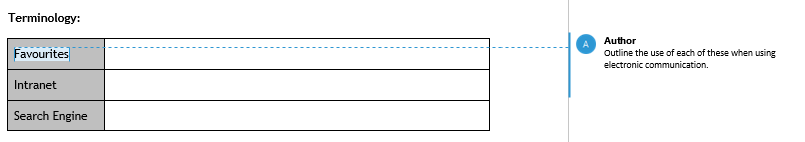 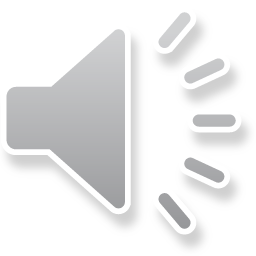 Task 2 – Theory (9 marks) (cont)
Must be a use.
Do Not Award (DNA) marks where candidates speak of stuff/things/items, they need to be more specific, eg files/webpages/information.
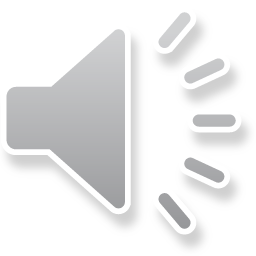 Task 2 – Theory (9 marks) (cont)
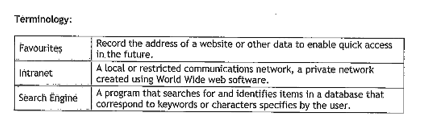 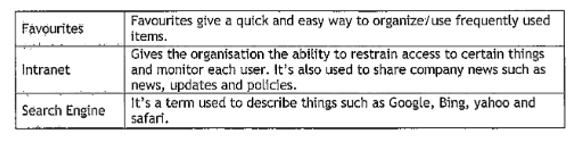 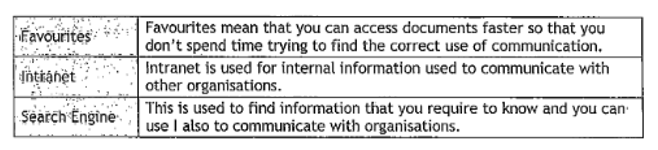 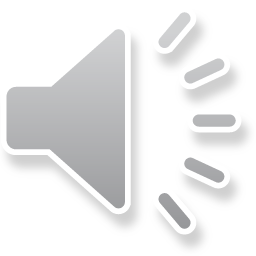 Task 2 – Theory (9 marks) (cont)
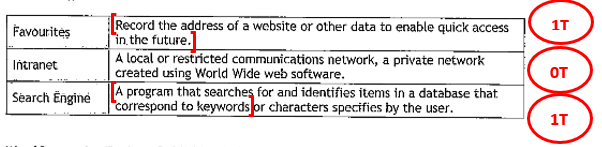 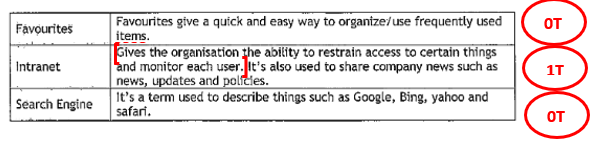 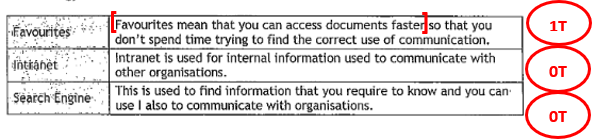 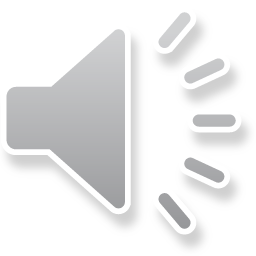 Task 2 – Theory (9 marks) (cont)
Describe - candidates must make a detailed statement, as appropriate to the task. 1 mark should be given for each accurate detailed statement.
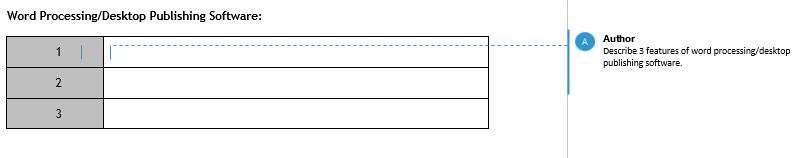 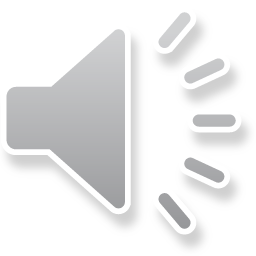 Task 2 – Theory (9 marks) (cont)
Accept text formatting, then an example.
Accept any specific text formatting and a description of it.
Candidates can be awarded 3 marks for describing three different text formats.
Must be a description, not just naming.
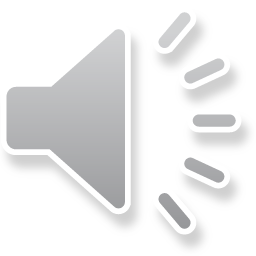 Task 2 – Theory (9 marks) (cont)
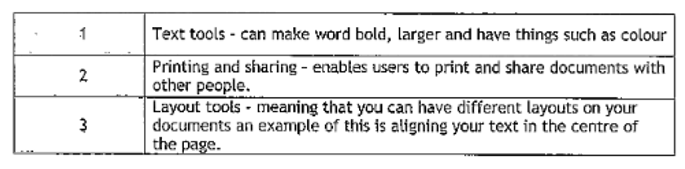 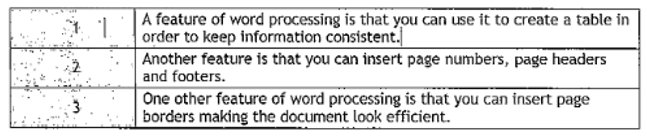 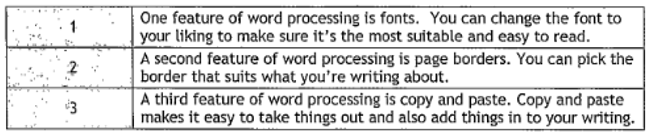 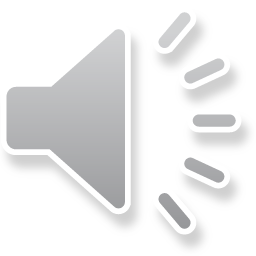 Task 2 – Theory (9 marks) (cont)
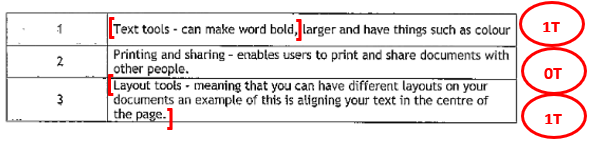 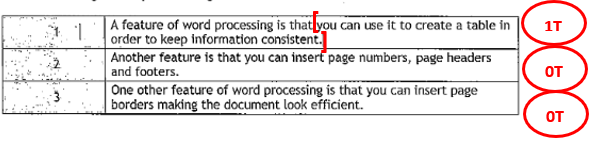 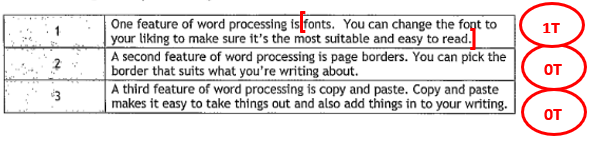 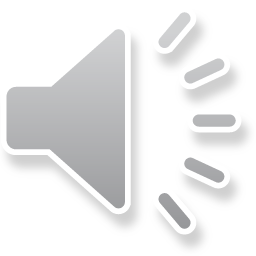 Task 2 – Theory (9 marks) (cont)
Explain – candidates must make an accurate, relevant point that relates to cause and effect. 1 mark should be given for each accurate cause and effect.
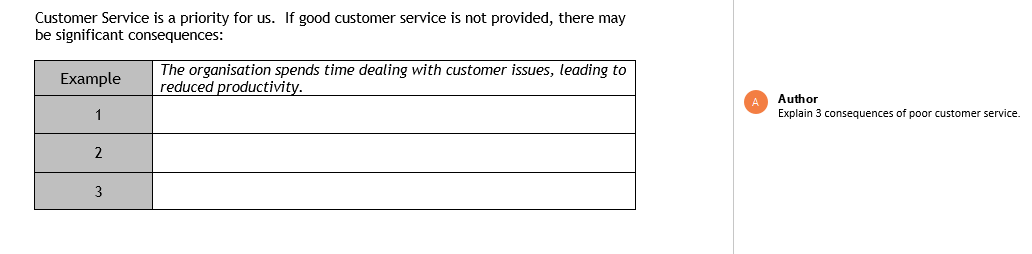 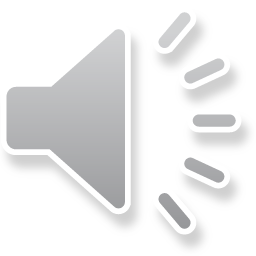 Task 2 – Theory (9 marks) (cont)
Check that the candidates answer is not the example given.
There must be two parts to an explain response.
More than 1 mark can be awarded in each box.
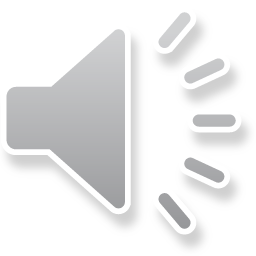 Task 2 – Theory (9 marks) (cont)
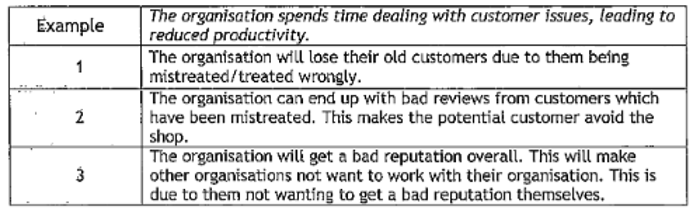 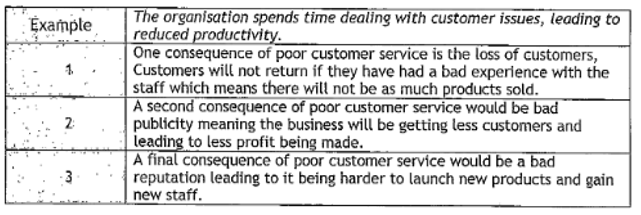 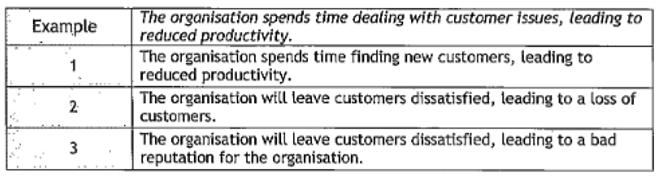 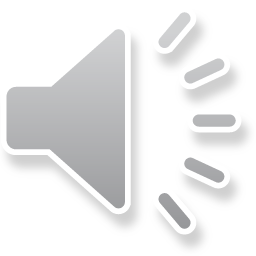 Task 2 – Theory (9 marks) (cont)
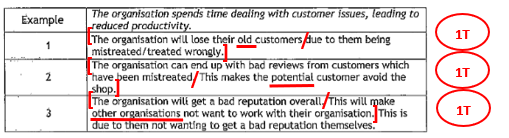 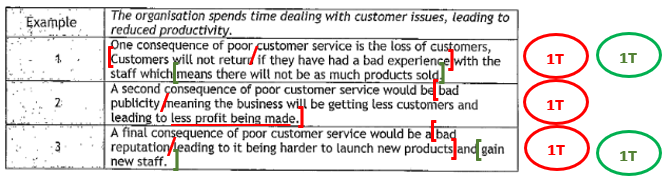 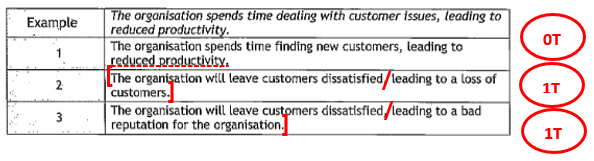 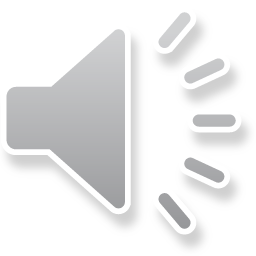 1 mark maximum not awarded across the paper
For example:
Circle instead of Circus.
Skill instead of Skills.
Lewis Castle or Castle Lews instead of Lews Castle.
The exclamation mark is omitted from Quest for Adrenaline!
Capitalisation of Quest for Adrenaline! – Quest For Adrenaline!
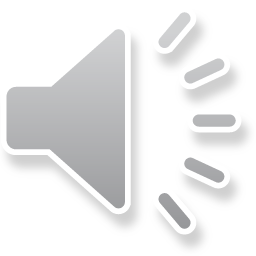 Task 1 – Headed Paper (6 marks)
The words e-mail, web and social media can be included.
Remember to look at the footer for text formats.
DNA Print (P) mark if the candidate name/SQA no/task no is keyed in on the same line as Quest for Adrenaline!
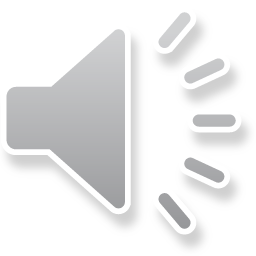 Task 3 – E-diary (6 marks)
Weekly view or a work week is accepted.
Location must be Lews Castle or Stornoway, if it is included.
Recurring meeting must be identical over all three events, but the icon might not be shown.
Task must be in the task heading, not the description.
Capitalisation can be block caps, initial caps or sentence case.
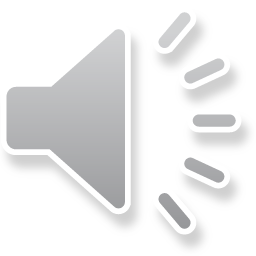 Task 3 – E-diary (6 marks) (cont)
Make sure reminder is attached to the safety inspection.
Make sure reminder isn’t entered as a task.
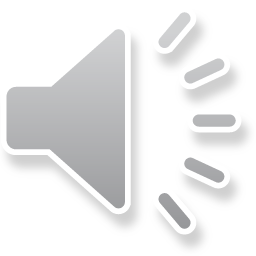 Task 4 – Flyer (5 marks)
F and R – the 6 replacements are those already in the template.
If the candidate keys in ‘Kids’ instead of ‘Participants’ when inputting the new section DNA 1K.
If the headings are bulleted, DNA 1B.
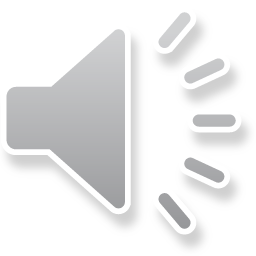 Task 4 – Flyer (5 marks) (cont)
Indentation – the bullets should not be indented, this does not mean that the heading is indented. The following is incorrect:




If there are more than 10 words omitted DNA 2K.
DNA 1P if the template is 
   amended.
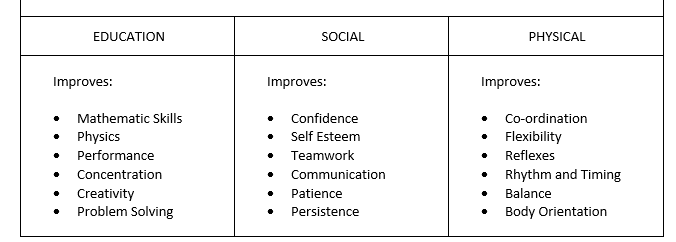 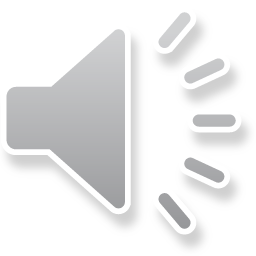 Task 5 – Mail Merge (5 marks)
Check the headed paper – look for the footer and check alignment (if it was on Task 1).
If the candidate has included their own name and job title the P is still available.
Ignore EXAMREF in the footer on any page.
If the candidate uses an address block that changes the position of the page break – look at the merged letter for the inside name and address and page break marks.
If the letter is on one page                         DNA 1PB.
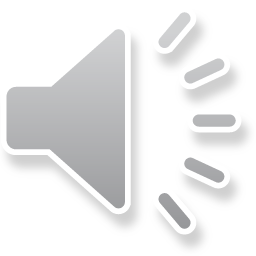 Task 6 – E-mail (6 marks)
If candidates have created a new e-mail, the subject heading must be accurate.
Any word document can be attached.
Check the capitalisation of acrobatic skills workshop. 
Second address does not need to be CC.
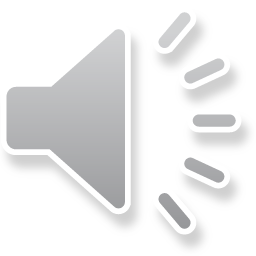 Task 7 – Poster (4 marks)
The ticket costs section must be identical to the task in the assignment.
Presentation mark – candidates must use at least 2/3rds of the page.
Additional information might be included – check for keyboarding.
If Stornoway is in the location it must be:
	Lews Castle, Stornoway or
	Lews Castle
		Stornoway
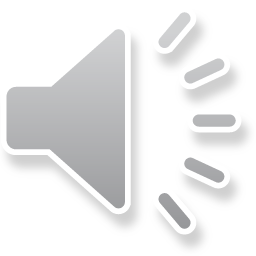 Task 8 – Programme (7 marks)
Border should be on page 1 only.
The text formatting should be correct in the moved acts and new act or DNA 1P.
The thick border on the table must be on the outside, but can also be on the inside lines.
DNA 1P if there are other changes to the template:
	Act One no longer centred or bold
If Stornoway is included must be:
	Lews Castle, Stornoway or
	Lews Castle
		Stornoway
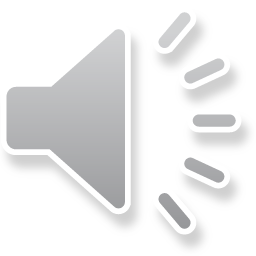 Task 9 – Presentation (12 marks)
Slide 1 – If Stornoway is included must be:
	Lews Castle, Stornoway or
	Lews Castle
		Stornoway
Slide 3 – Numbers must be keyed-in, not the bullets.
Slide 3 – Must be ‘Keep personal…’, not ‘Keep all personal…’
Slide 4 – Be careful that the pictures        don’t cover the lines of the table.
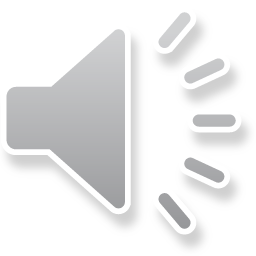 Task 9 – Presentation (12 marks) (cont)
Slide 5 – The table inserted into the presentation should be the same as the table in the programme.
Slide 5 – Ignore any design/formatting of the inserted table.
If additional information/features are added incorrectly, ie adding a logo on other slides, but it incorrectly covers text or another graphic, or inserting a background which covers text DNA 1P.
Ignore if the candidate name is on the              same line as requested information.
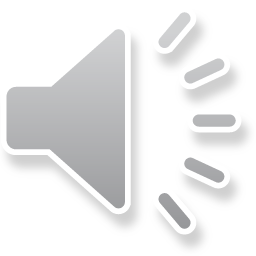 Task 10 – Internet Printouts (5 marks)
Many candidates have included walking directions, instead of driving.
The American date is shown on some flight websites – do not penalise the candidate for this.
The newspaper and phone number must be from the internet, not just a keyed-in name and phone number.
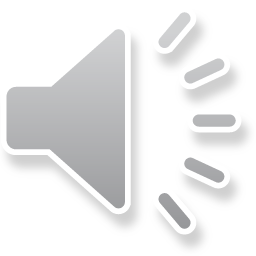 Additional Information
Three candidate examples, with accompanying commentaries.
Theory Workshop
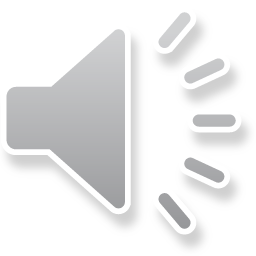